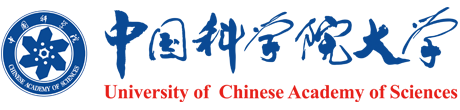 Yi Jiang

University of Chinese Academy of Sciences
2023.4.8
1
Outline
2
Introduction
3
The TF-PWA  Framework
Automatic generations of different kinds of fitting outputs
General Decay Description.
General Helicity Angle Process
Decay, Particle
Results
data
MC sample
4-momenta
plots
DecayChain
structure
config.yml
angle
pre-
prepared
user
scripts
fit fractions
Configuration file
DecayGroup
alignment
Helicity Amplitude Rule
error matrices
users only need to take care of the input files
fit parameters
partial wave 
distributions
amplitude model
fit
toy MC
Likelihood model,
Expression transformation
Fast Evaluation
…
Can be a black box for beginners
4
JHEP12(2022)033
2-body decay
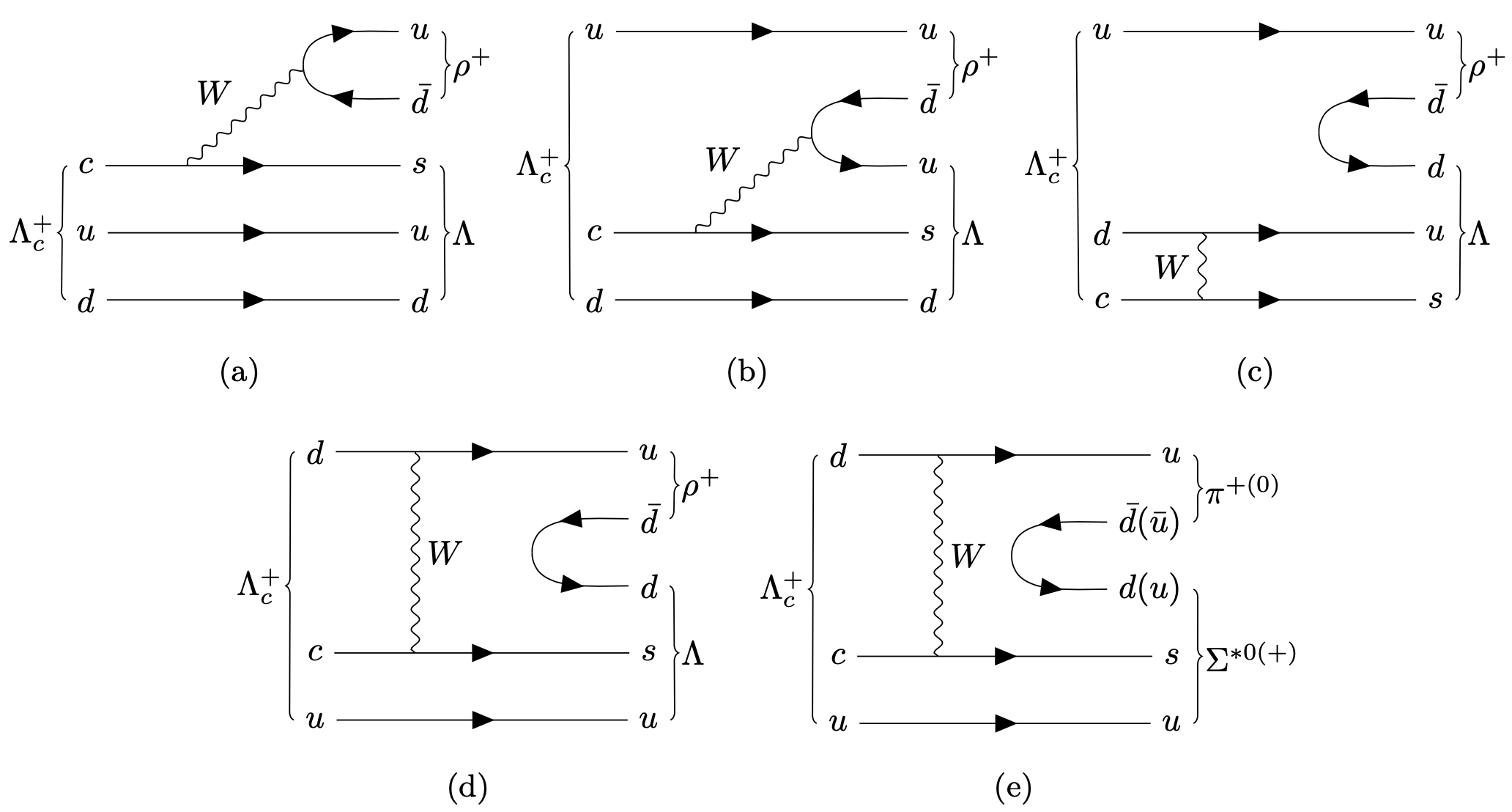 Serialize as
Lambda_c: [
  [Lambda, rho],
  [Sigma_starp, pi0 ],
  [Sigma_star0, pip ],
]
rho: 
  J: 1
  P: -1
  mass:  0.77511
  width:  0.1491
  model: GS_rho
…
Config.yml In TF-PWA
5
Helicity formalism
User defined
Feynman rules
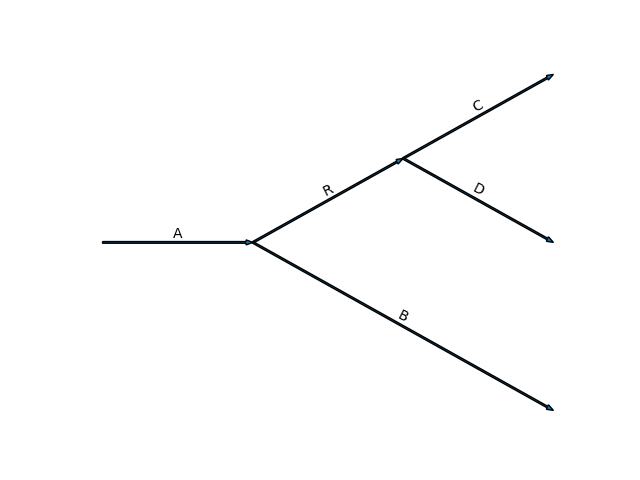 Decay
Wigner-D matrix
Particle
=
alignment
Automatically calculated from decay structure
6
Automatic Angle Plot
Auto calculated by TF-PWA,
Only required the 4-monmenta
3D model generated by a script using TF-PWA.
7
boost
https://github.com/jiangyi15/tf-pwa/tree/dev/checks/chain_frac
8
From PDG
9
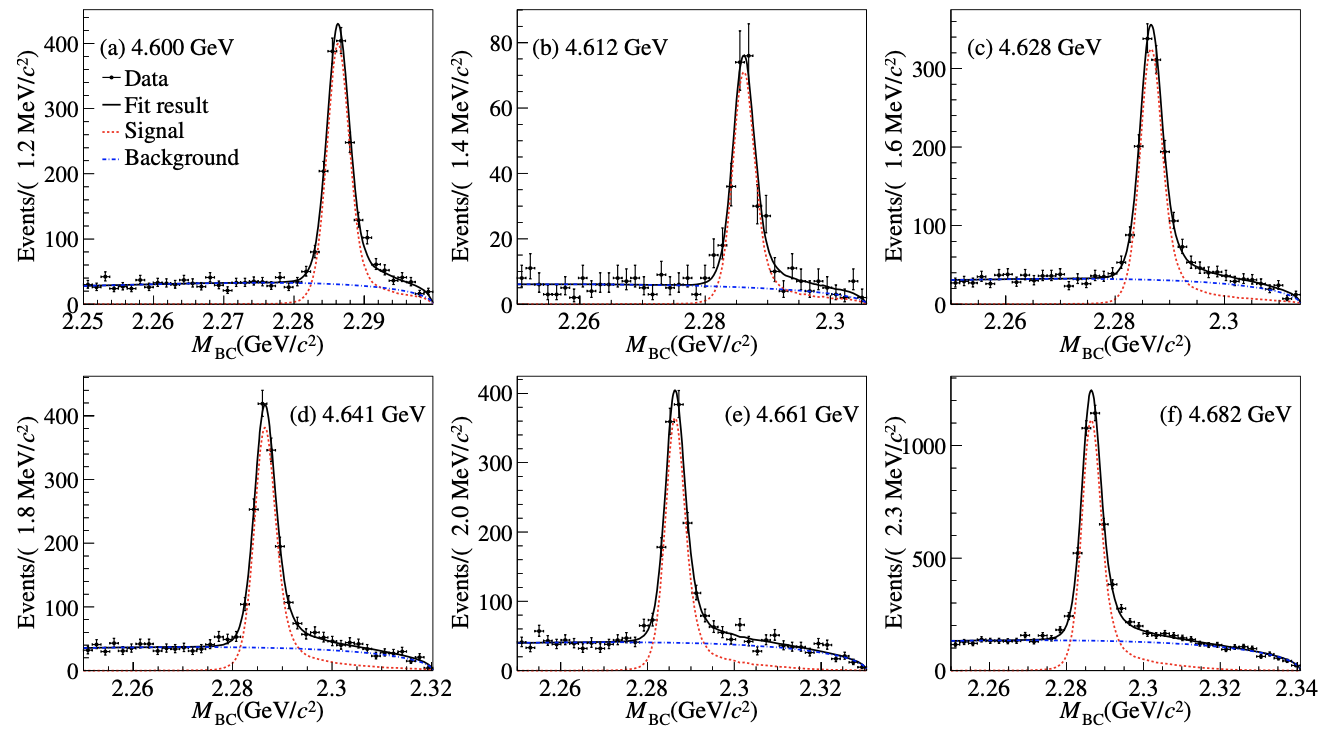 Signal purity > 80%
Only 4-momenta required, 
more information can be added 
such as weights and charge.
data:
    dat_order: [p, pim, pip, pi0]
    data: [data.dat]
    bg: [sideband.dat]
    bg_weight: [0.13858078]
    phsp: [pshp.dat]
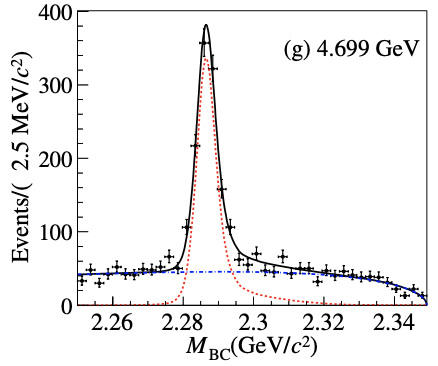 10
Base fit results
Plot thought TF-PWA with simple config.yml
All decay chain will add automatic
plot:
  mass: 
    Sigma_star0:  # name in page 5 
      display: "$M_{\\Lambda\\pi^{0}}$"
      bins: 30
      range: [1.2, 2.2]
      legend: False
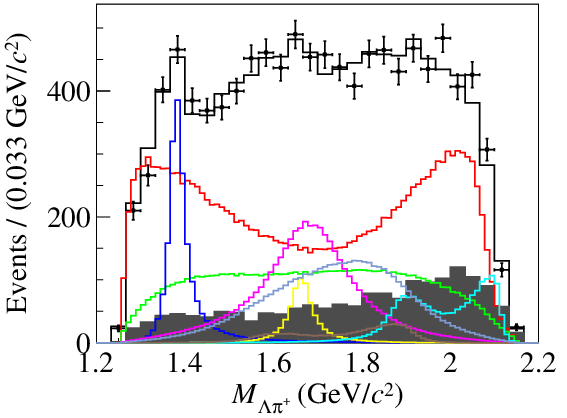 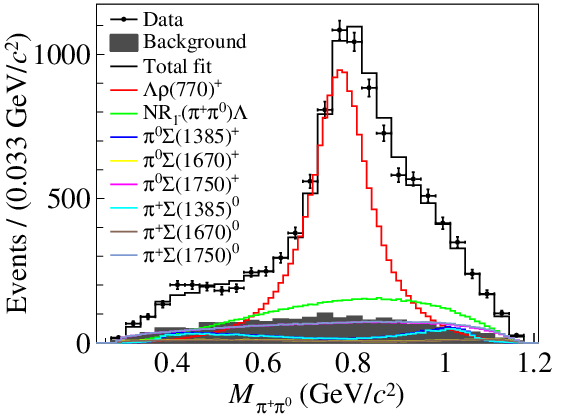 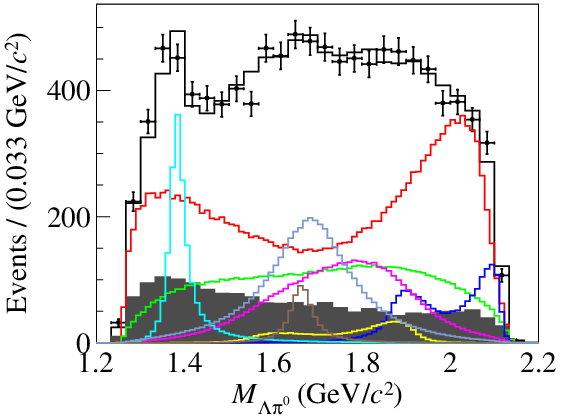 11
Extract the interested observations
Easy to get the uncertainties though the error propagation
with config.params_trans() as pt:
    # g1 is fixed to 1 
    g2_r = pt["Lmdc->piz.Sigma(1385)p_g_ls_1r"]
    g2_phi = pt["Lmdc->piz.Sigma(1385)p_g_ls_1i"]
    alpha = 2*g2_r*tf.cos(g2_phi) / (1 + g2_r * g2_r)
print(alpha, pt.get_error(alpha))
Decay asymmetry and branching ratio
First measurement 
Automatic error propagation
Consistent with some theoretical predictions.
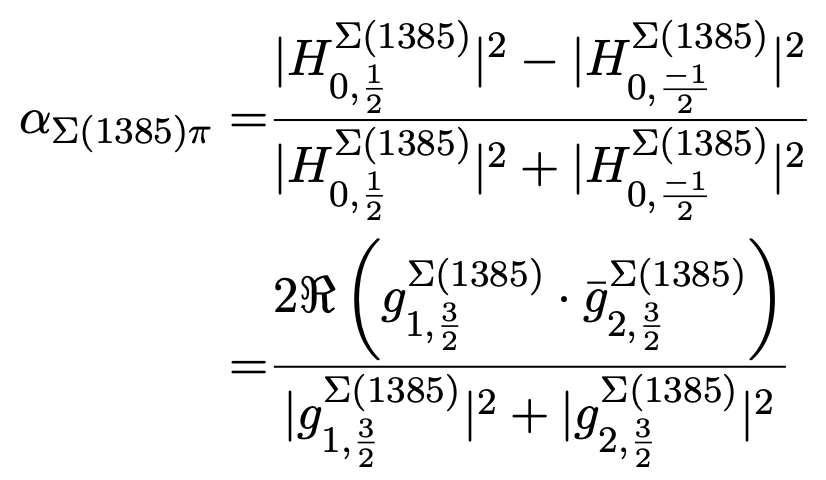 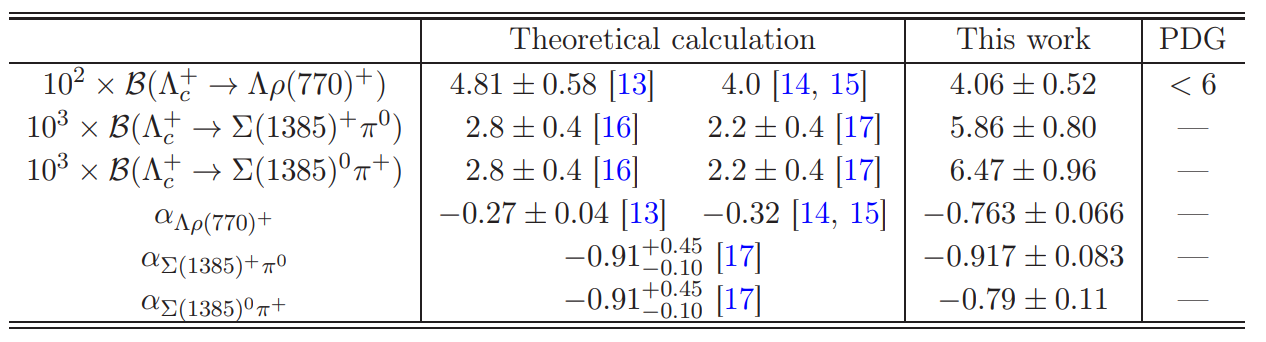 Fixed to 1
[13] C. Q. Geng, C. W. Liu and T. H. Tsai, Phys. Rev. D 101 (2020) 053002.
[14] H. Y. Cheng and B. Tseng, Phys. Rev. D 46(1992) 1042.
[15] H. Y. Cheng and B. Tseng, Phys. Rev. D 55 (1997) 1697.
[16] Y. K. Hsiao, Q. Yi, S. T. Cai and H. J. Zhao, Eur. Phys. J. C 80 (2020) 1067.
[17] C. Q. Geng, C. W. Liu, T. H. Tsai and Y. Yu, Phys. Rev. D 99 (2019) 114022.
12
Performance
Environment:
NVIDIA RTX 3080
TensorFlow 2.2
CUDA 10.1
TF-PWA provide different options
Normal mode:           for simple evaluation 
Caching method:       for long time fits
required time for caching
required more memory
limited in special cases
Stability show good results in random initial parameters
Total fit time
~20 mins
Time in each iterations
Fit stability test
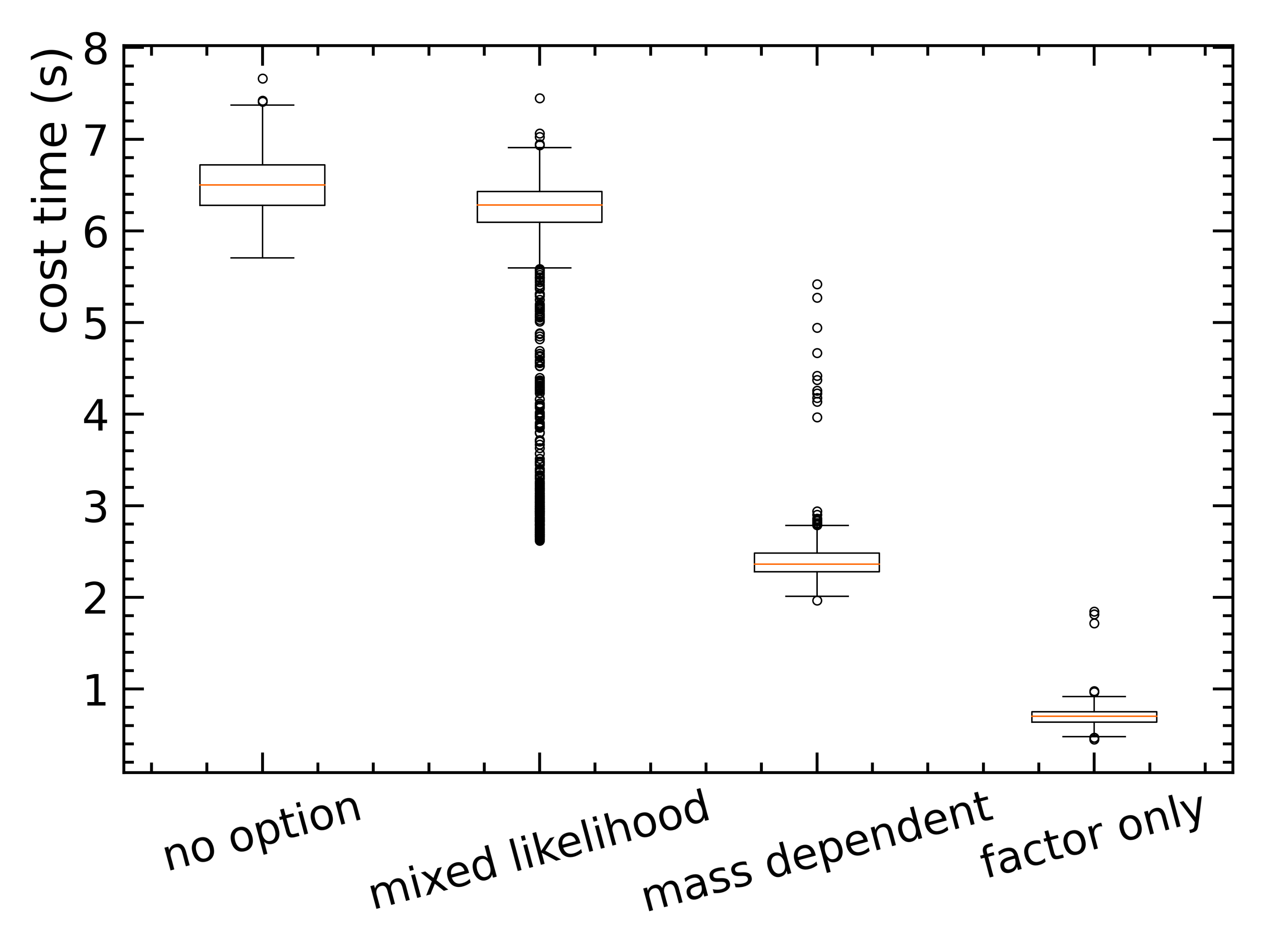 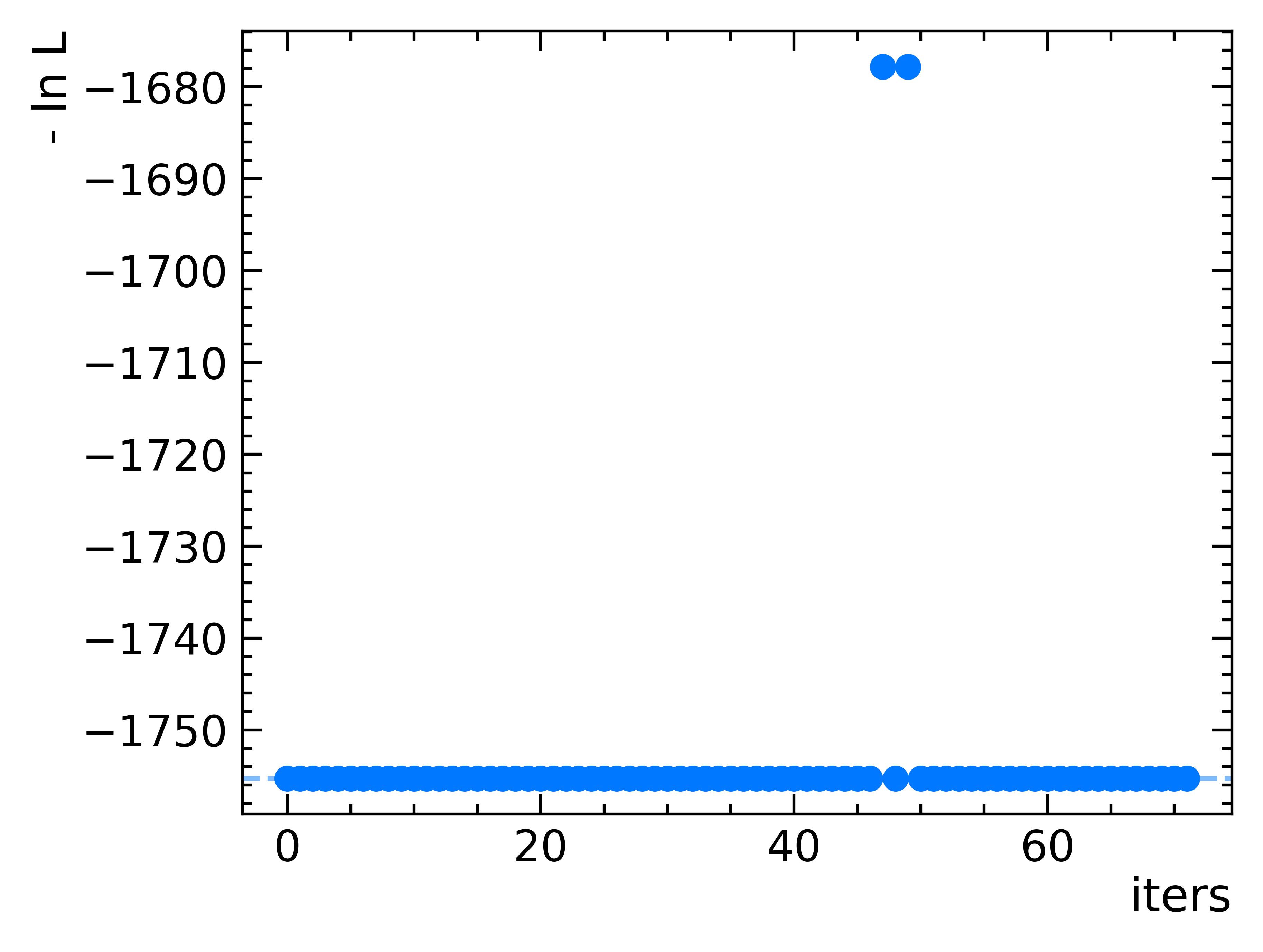 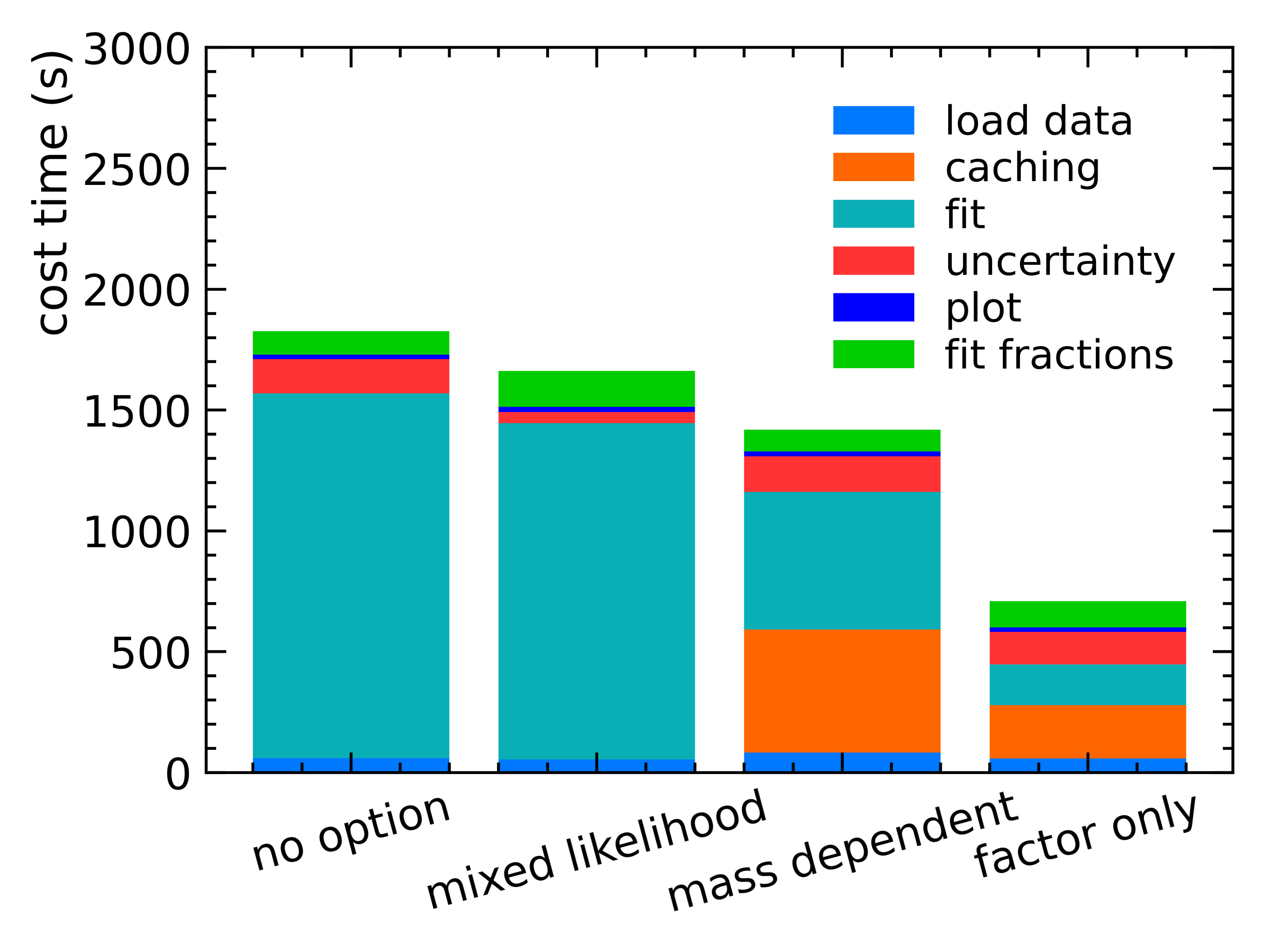 Fit time scale to
N iterations = 230
13
Implement of covariant tensor formula
arxiv:2301.01575
Eur. Phys. J. A 16 537-547(2003) Zou, Hugg
Fluctuations due to MC sample size
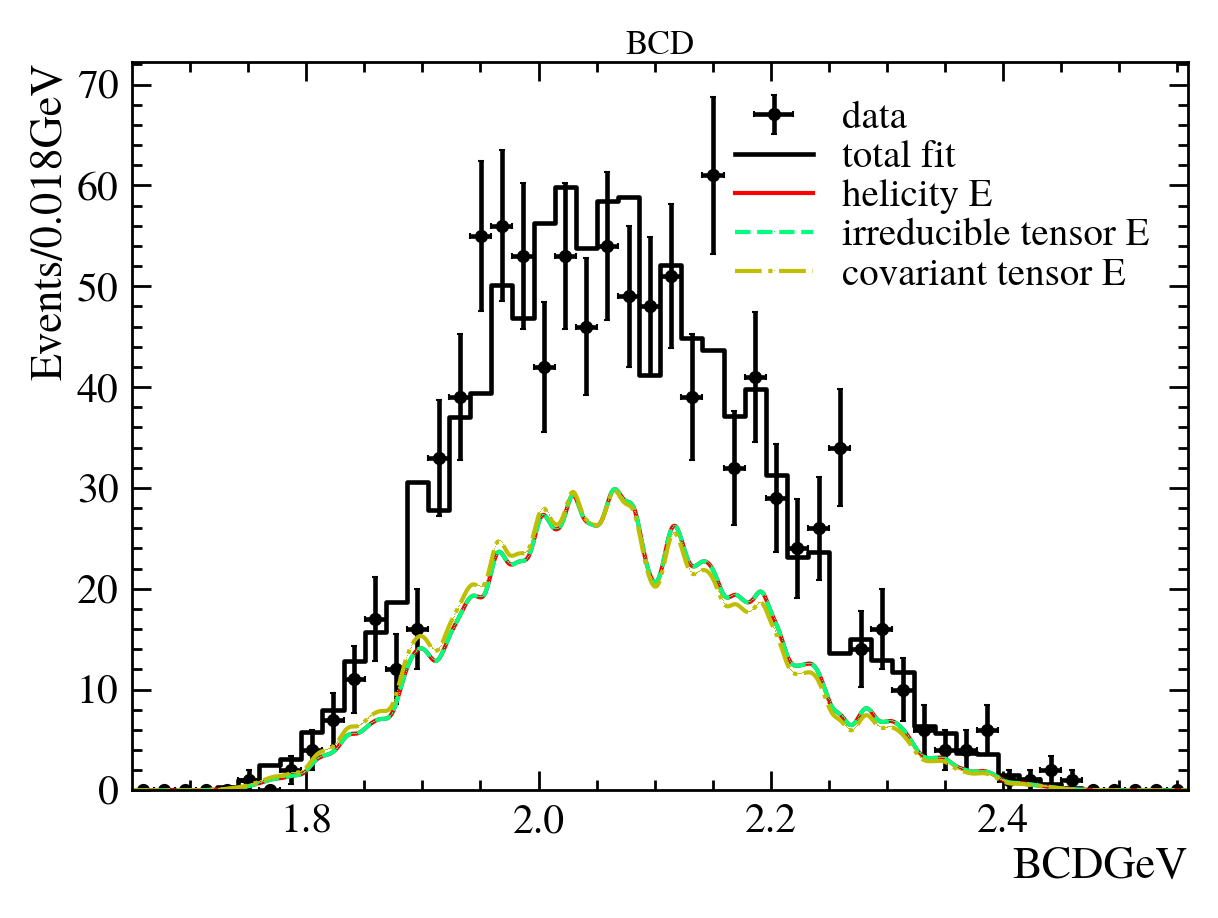 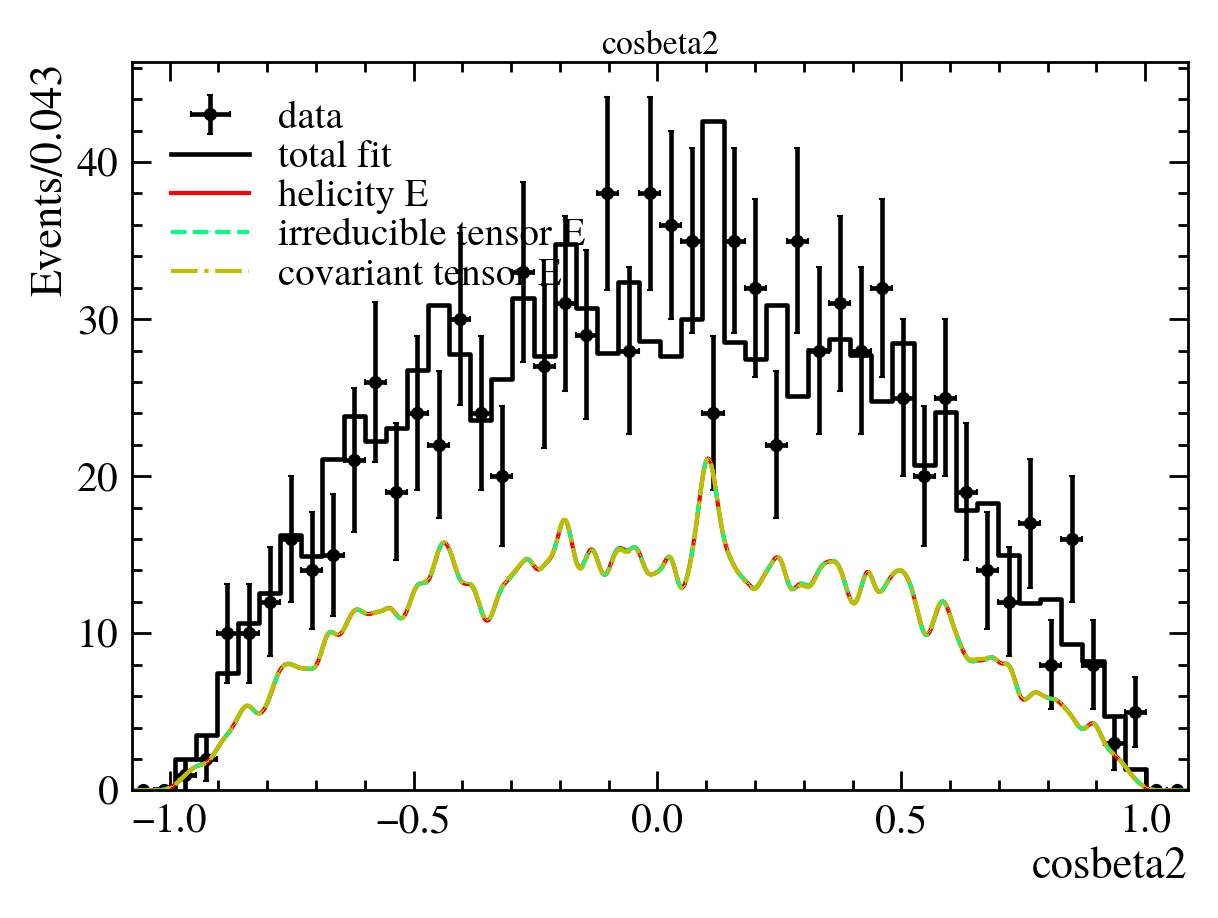 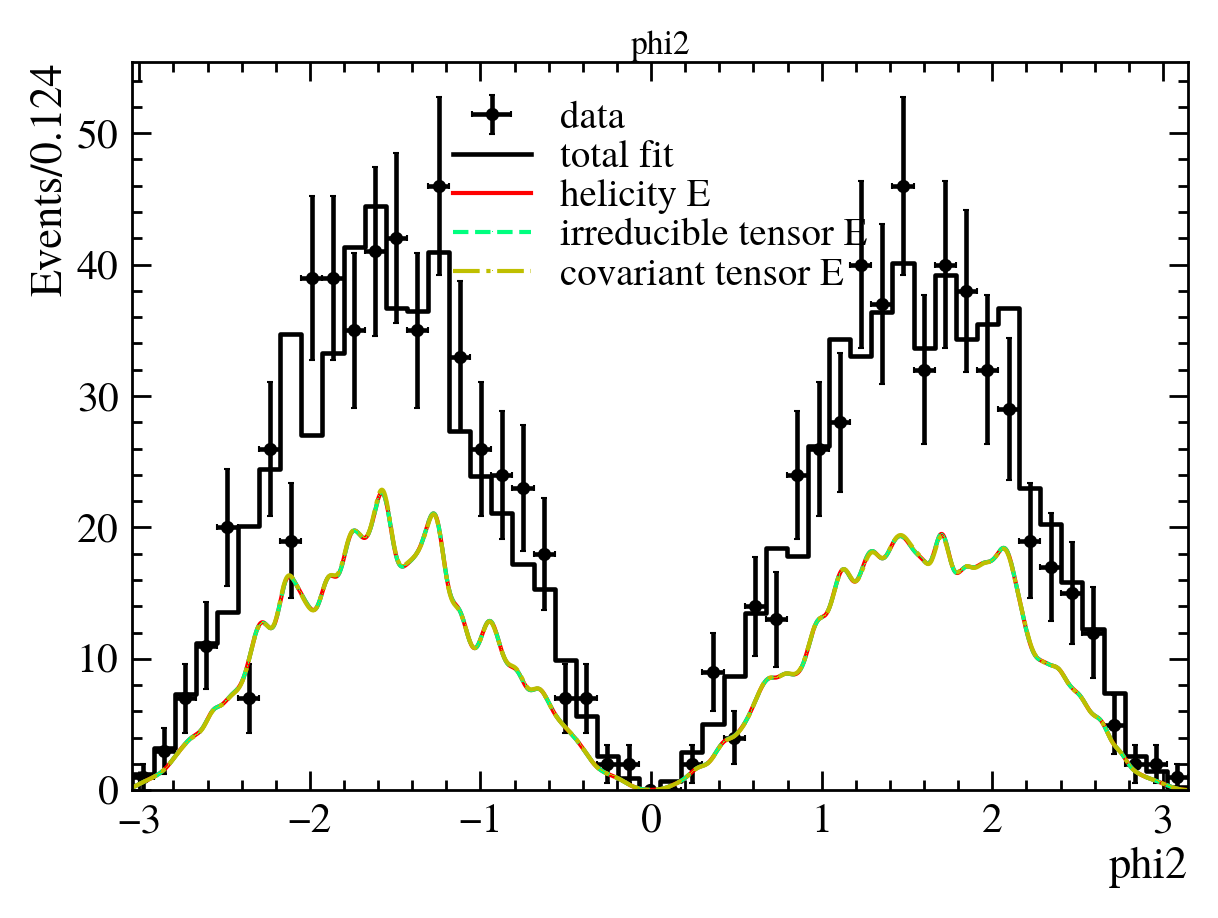 14
Summary
Thanks for your attentions!
15
Alignment angle
16
17
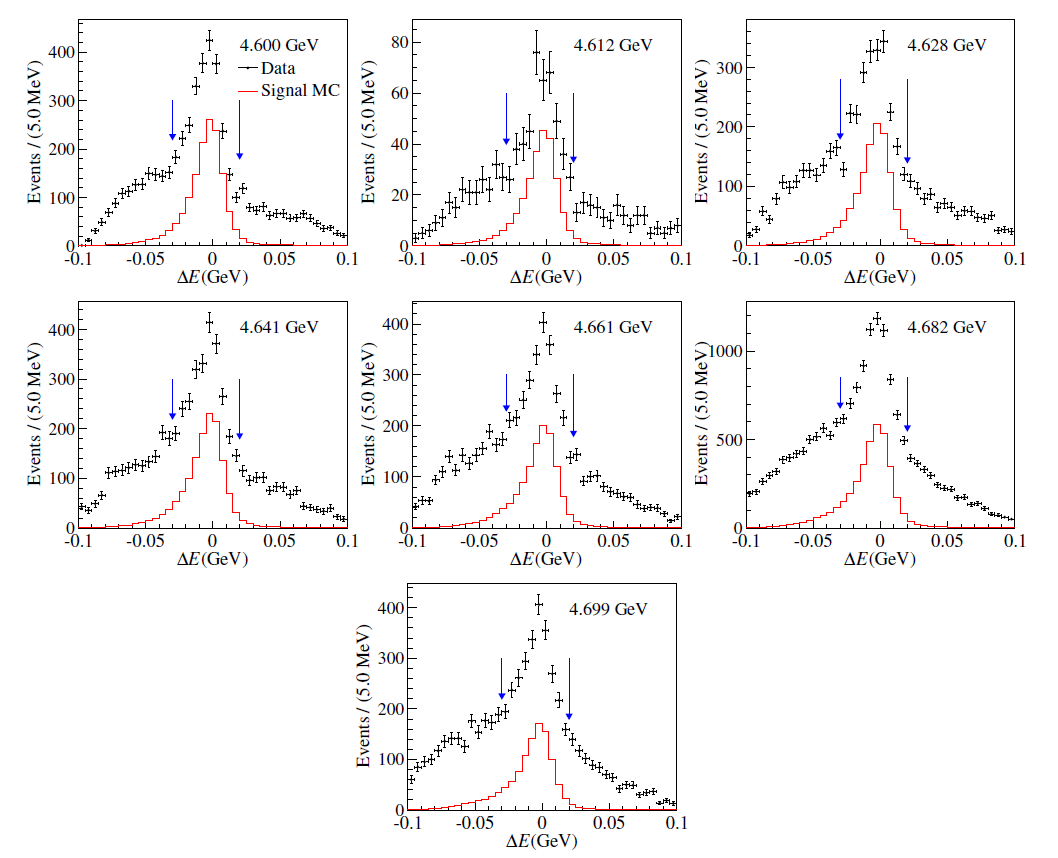 18
Likelihood
19
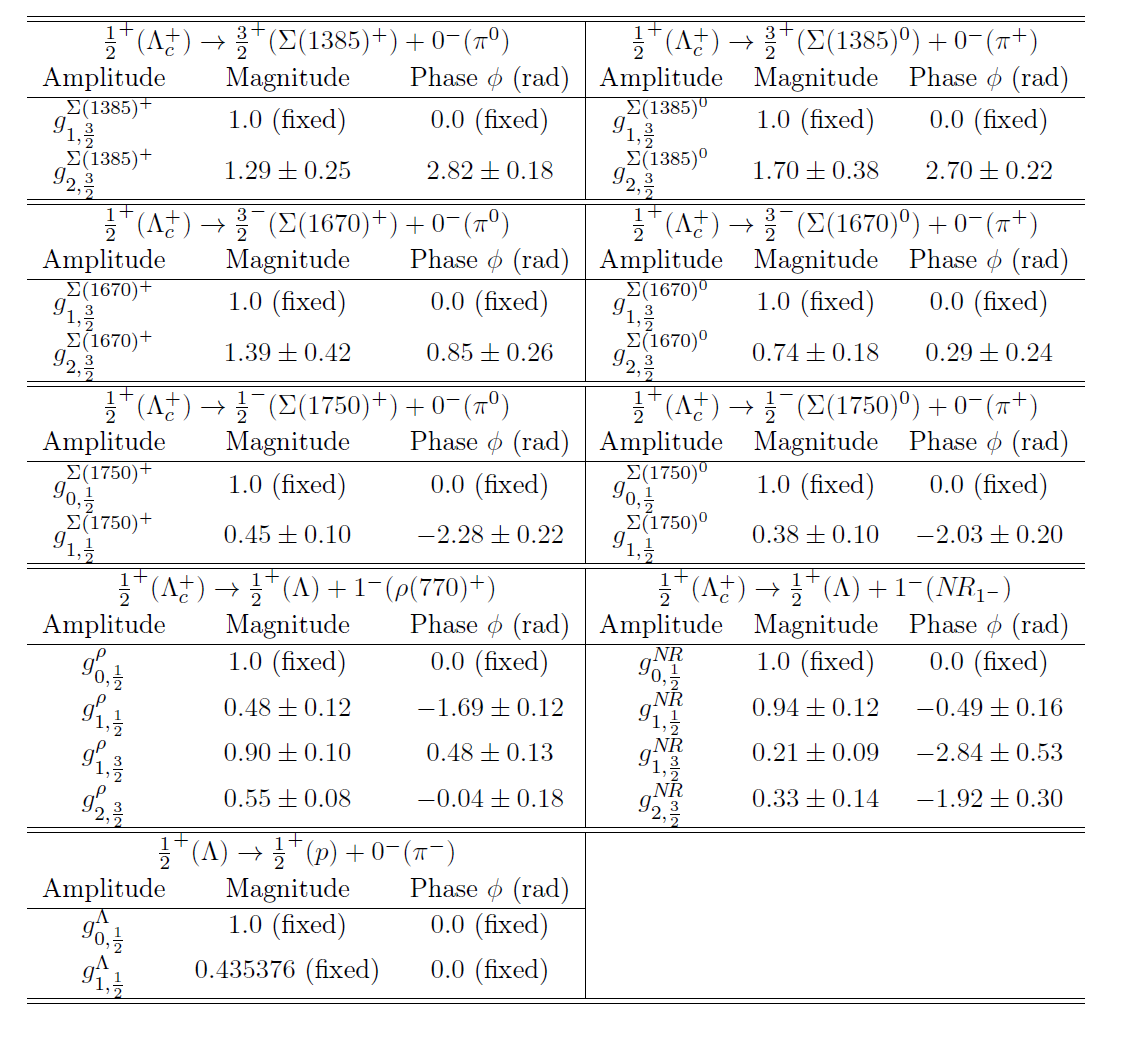 Fit parameters
Summary of all parameters in a table
20
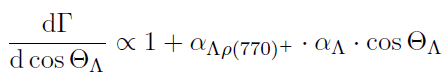 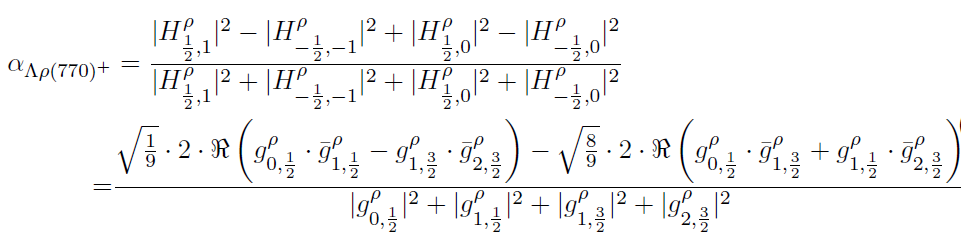 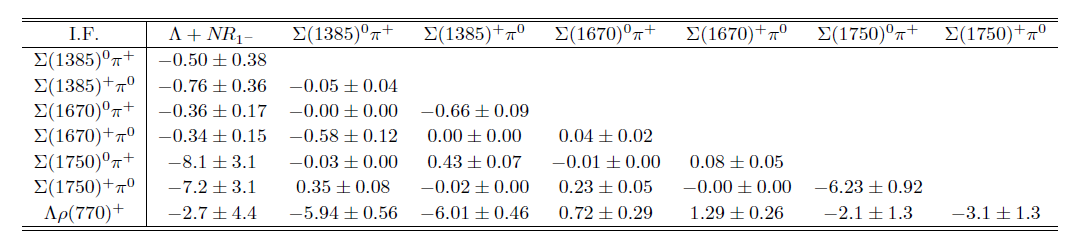 21
Projection in angle
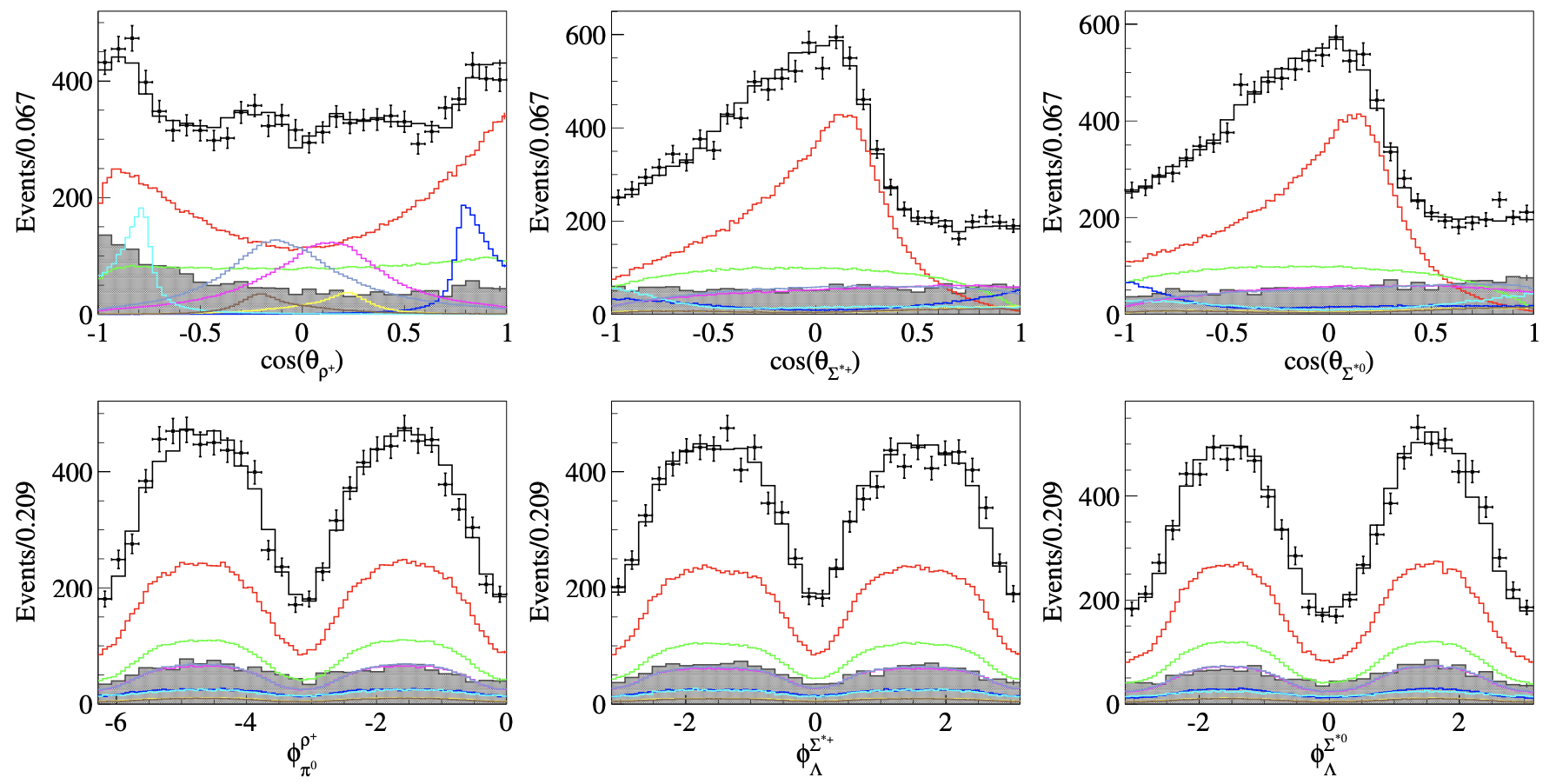 22